Inserción competitiva de América Latina en el mercado mundial de servicios
Shunko Rojas
Institute for Global Law and Policy
Harvard University


IV Foro de Comrcio Exterior de Servicios
Región Caribe – Barranquilla
26 de julio de 2012
Resumen
1. Contexto mundial
2. Clasificaciones
3. Tendencias globales
4. Factores determinantes de offshoring
5. Tendencias en América Latina
6. Análisis FODA para offshoring en América Latina
7. Desafíos para el desarrollo
Contexto mundial
1. Nuevas estructuras legales internacionales (OMC GATS, TLCs)
2. Revolución tecnológica y expansión de fronteras de posibilidad (outsourcing y off-shoring)
3. Expansión del mercado de trabajo de la economía global (China, India, Rusia)
4. Nuevas estrategias de negocios internacionales (core business,diversificación, eficiencia, CGV)
Clasificaciones
Modos de suministro
	- Modo 1
	- Modo 2
	- Modo 3
	- Modo 4

Valor Agregado
	- BPO
	- ITO
	- KPO

Localización
near-shore 
off-shore  

Control 
cautivo
outsource
Tendencias globales
Mercado mundial de off-shoring: casi de US $ 600 mil millones
Mayor crecimiento de outsourcing + off-shoring
75% de las 2000 firmas más grandes del mundo hacen off-shoring
Creciente tercerización de KPO
“Comoditización” de ITO & BPO
Consolidación de India, China y Filipinas. 
	Creciente participación de América Latina
Crecimiento promedio anual 20% - 30%
Expansión global de grandes proveedores
70% del off-shoring global es realizado por empresas de Estados Unidos (creciente participación de India)
India representa 55% del mercado IT-BPO
Costos laborales
Recursos humanos calificados
Afinidad cultural
Infraestructura
Estándares de calidad
Incentivos
Regulación
Factores determinantes de off-shoring
Tendencias en América Latina
Ranking de destinos: 
1. India 43%, 
2. China y Filipinas 20%, 
3. América Latina 13%, 
4. Europa del Este 7%
Ranking Global Service Location Index 2011 (top 50)
Mexico 6º
Chile 10º
Brasil 12º
Costa Rica 19°
Argentina 30°
Panama 34
Uruguay 41º
Colombia 43°
2007-09: 70% de los lanzamientos mundiales de contact centers fueron en AL 
(50% de ITO)
Tendencias en América Latina
Top Off'Shoring City Ranking 2012 (top 100)
Sao Paulo (BR) 13º
Buenos Aires (AR) 15º
San Jose (CR) 18º
Santiago (CL) 22°
Curitiba (BR) 23°
Rio de Janeiro (BR) 30°
Mexico DF (MX) 39º
Monterrey (MX)41°
Brasilia (BR) 42°
Montevideo (UR) 43°
Bogotá (CO) 55°
Medellin (CO) 60°
Lima (PE) 64° 
Cali (CO) 98°
FODA para offshoring en AL
1. Situación macroeconómica
2. Proximidad geográfica y huso horario
3. Infraestructura
4. Costos laborales
5. Ambiente de negocios
6. Mano de obra calificada
7. Riesgo político
8. Incentivos y apoyo gubernamental
1. Idioma no nativo
2. Costos laborales
3. Marcos regulatorios
4. Certificaciones
5. Mercados internos
6. Tamaño de fuerza laboral
1. Aumento de costo laboral en India
2. Inflación en India
3. Crecimiento del mercado global
4. Percepción de calidad en AL
5. Mercado latino en EEUU y diásporas
1. Competencia internacional (China, Medio Oriente, Europa del Este, África)
2. Falta de enfoque
3. Inflación
4. Sobrevaluación de monedas
Desafíos para el desarrollo
Disminuir los riesgos de desinversiones (capital footloose, comoditización, etc.) 
Invertir en calificación de mano de obra
Mantener inversión en infraestructura
Ganar experiencia y reputación
Certificaciones y estándares de calidad
Desarrollo de actores locales y aumento de vínculos con economía local
Agregar valor a los servicios, diferenciación de productos y desarrollar competencias específicas
Desarrollo de nichos
Diversificación de servicios, mercados y socios
Marcos regulatorios e incentivos
Colaboración público-privada
Tendencias en América Latina
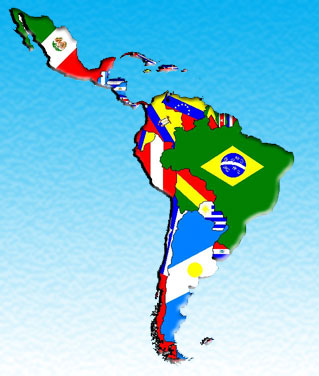 Costa Rica, Panamá y Guatemala: buena calificación de fuerza laboral y afinidad cultural con EEUU pero mercados pequeños.
México: gran mercado interno pero elevados costos y baja prioridad en el apoyo gubernamental.
Colombia?
Brasil: gran mercado interno pero déficit de capacidades bilingües, baja prioridad en el apoyo gubernamental y poca afinidad cultural.
Uruguay: alta calificación de fuerza laboral pero mercado pequeño.
Chile: excelente clima de negocios y apoyo gubernamental pero limitacion de mano de obra, déficit en capacidades bilingües y mercado pequeño.
Argentina: fuerza laboral altamente calificada y a relativamente bajo costo aunque creciente inflación.
Costos laborales
Recursos humanos calificados
Afinidad cultural
Infraestructura
Estándares de calidad
Incentivos
Regulación
COLOMBIA
Programa de Promoción de Servicios Globales de ColombiaPrograma de Transformación ProductivaMCIT – Bancóldex+ Proexport + SENA + Colciencias + InnpulsaBanco Interamericano de Desarrollo
Capital Humano para la Inserción Global
Finishing schools
Internacionalización de PYMES de Servicios Globales
Servicios de Desarrollo Empresarial
Diáspora colombiana
Clima de Negocios para la Industria de Servicios Globales
Mejoras en marcos regulatorios
Muchas gracias